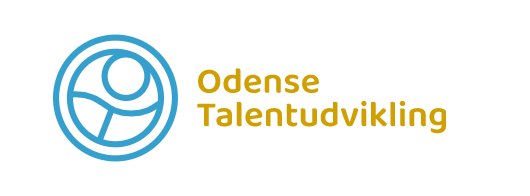 Velkommen til

Netværksmøde i Odense Talentudvikling

Mandag den 30. maj 2022
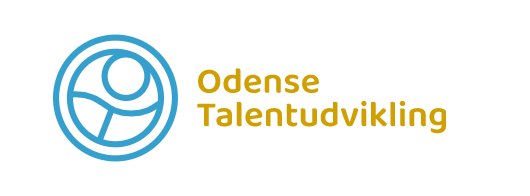 Velkommen / sandwich

OTU opsamling / værktøjskassen
Status på indkomne ansøgninger til praktikant fra SDU
Formidling af de gode historier i OTU – BKF Kommunikation
Status på Kursuspuljen – SIKO

Opsamling på OTUs kerneværdier / -fortælling

‘Kerneværdier som kulturel drivkraft’ – Kristoffer Henriksen, SDU

Eksempel på arbejdet ud fra værdier – Tornbjerg Gymnasium

Introduktion til arbejdsspørgsmål I

‘Værdier, virkelighed og dilemmaer’ - Odense Q

Introduktion til arbejdsspørgsmål del II

Brug for hjælp til det videre arbejde – Odense Kommune

Input og tanker om netværkets indhold i fremtiden? Pulsmåling

Afslutning - næste netværksmøde (efterår 2022)
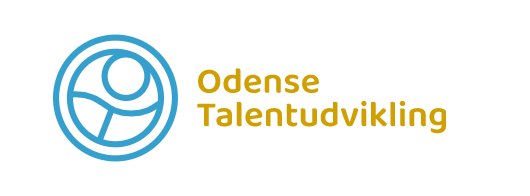 Talentudvikling i Odense Kommune
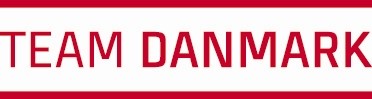 Elitekommune
Klubber:
Uddannelser:
Grundskoler
Provstegårdskolen
Hjalleseskolen
Sports Academy Denmark

Ungdomsuddannelser
Fyns HF (HF)
Kold Tekniske Gymnasium (HTX)
Tietgen Handelsgymnasium (HHX)
Tornbjerg Gymnasium (STX)

Videregående uddannelser
UCL Elitesport, UCL
Syddansk Elite, SDU
SDU LETS
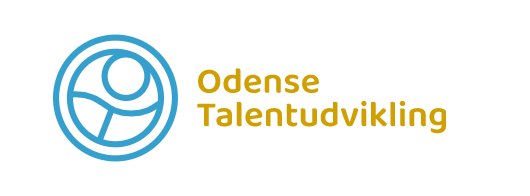 Talentudvikling i Odense Kommune
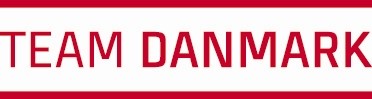 Elitekommune
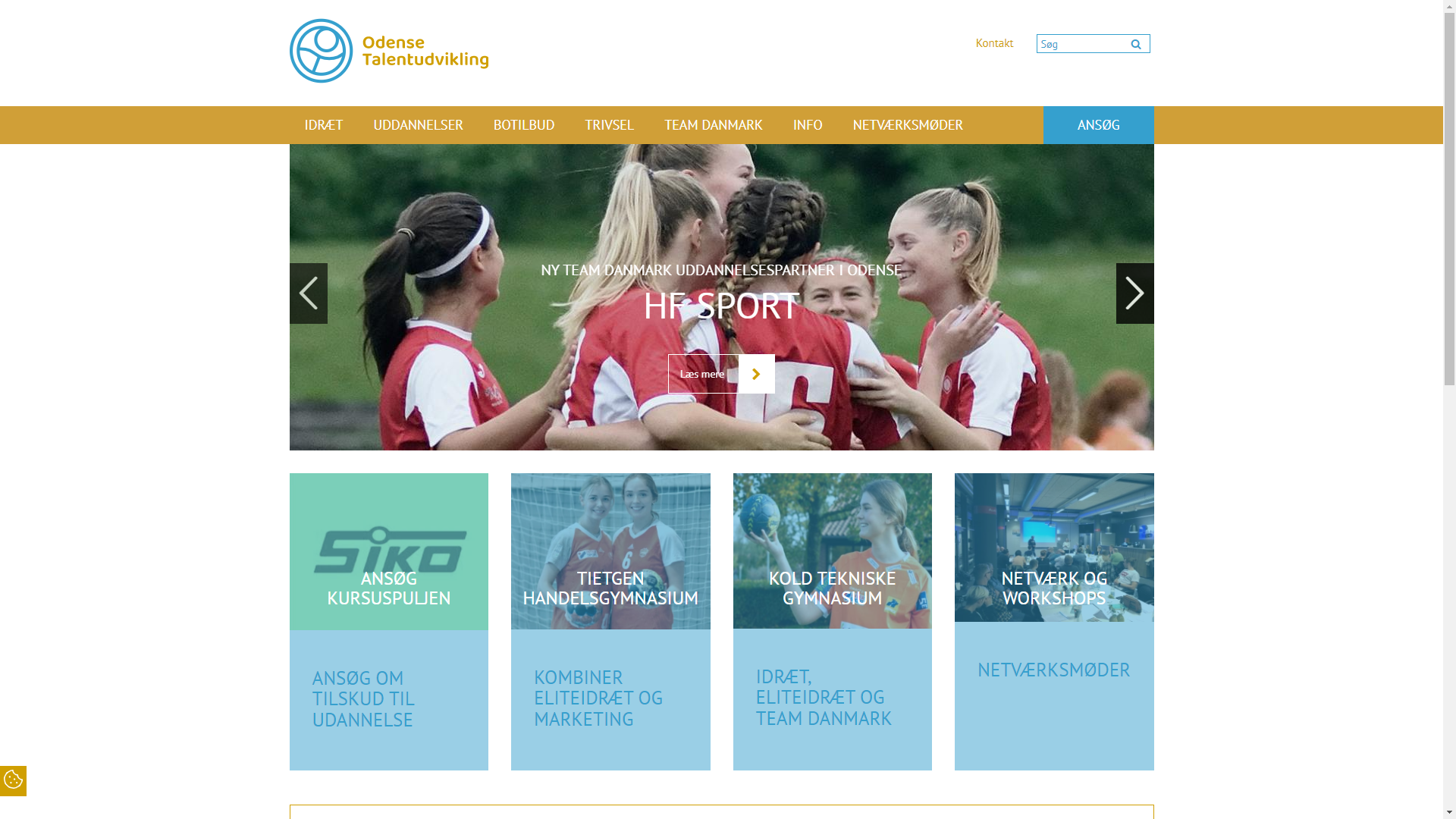 www.odensetalentudvikling.dk
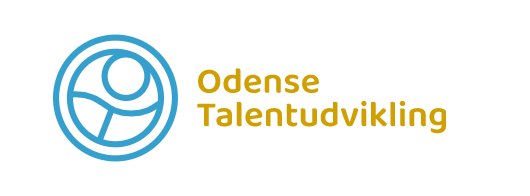 Velkommen / sandwich

OTU opsamling / værktøjskassen
Status på indkomne ansøgninger til praktikant fra SDU
Formidling af de gode historier i OTU – BKF Kommunikation
Status på Kursuspuljen – SIKO

Opsamling på OTUs kerneværdier / -fortælling

‘Kerneværdier som kulturel drivkraft’ – Kristoffer Henriksen, SDU

Eksempel på arbejdet ud fra værdier – Tornbjerg Gymnasium

Introduktion til arbejdsspørgsmål I

‘Værdier, virkelighed og dilemmaer’ - Odense Q

Introduktion til arbejdsspørgsmål del II

Brug for hjælp til det videre arbejde – Odense Kommune

Input og tanker om netværkets indhold i fremtiden? Pulsmåling

Afslutning - næste netværksmøde (efterår 2022)
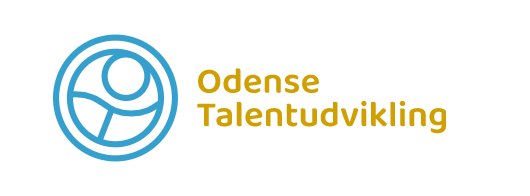 OTU opsamling / værktøjskassen

Status på indkomne ansøgninger til praktikant fra SDU
Tornbjerg Gymnasium / Tornbjerg Elite
Informationsgap i Odense Talentudvikling.

Kontaktperson Tornbjerg Elite
- Marie Schmidt, Eliteidrætskoordinator, sc@tornbjerg-gym.dk
- Morten Hansen, Eliteidrætskoordinator, mha@tornbjerg-gym.dk
 
Syddansk Elite, SDU
Øget synlighed af Syddansk Elite, SDU
 
Kontaktperson Syddansk Elite, SDU
- Emilie Levinsen, Eliterådgiver, levinsen@sdu.dk
 
Odense Ishockey Klub, OIK
Udvikling OIK
Inspiration til den fysiske træning
Overordnet inspiration til og udvikling af træningsmiljøet
 
Kontaktperson OIK
- Anders Holst, Ungdomskonsulent, ah@oik.dk
 
Odense Elite College
Analyse af Odense Elite Colleges nuværende dual career miljø
 
Kontaktperson Odense Elite College
- Jesper Sandberg, Collegeleder, s@odenseelitecollege.dk
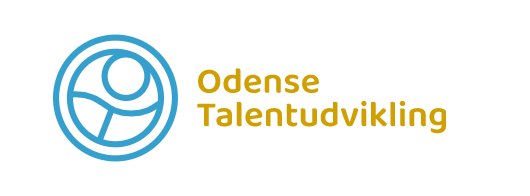 OTU opsamling / værktøjskassen

Formidling af de gode historier i OTU

Magnus Ørum Harkjær, BKF - Kommunikation
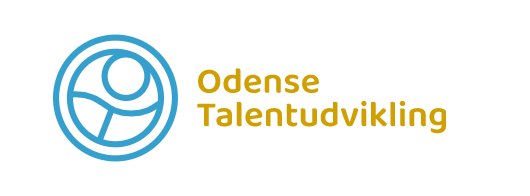 OTU opsamling / værktøjskassen

Status på Kursuspuljen - SIKO

Preben Rasmussen - SIKO
Ansøgningsfrist onsdag den 1. juni 2022 (…..og 1. oktober 2022)

http://www.siko.dk/sikos-kursuspulje/
Opsamling på OTUs kerneværdier / -fortælling
Odense Talentudviklings formål
Odense Talentudvikling forener optimal træning og trivsel, med fokus på at børn og unge kan udvikle sig menneskeligt og sportsligt
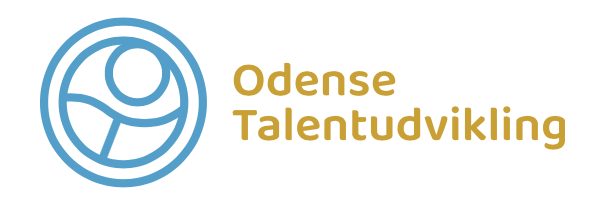 Kernefortællingens tre niveauer
Odense Talentudvikling forener optimal træning og trivsel, 
med fokus på at børn og unge kan udvikle 
sig menneskeligt og sportsligt
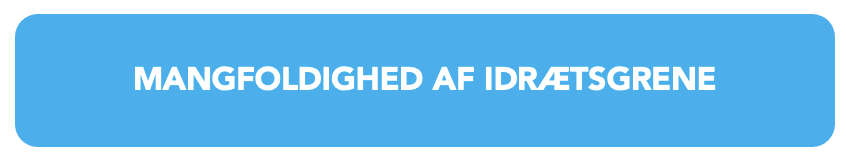 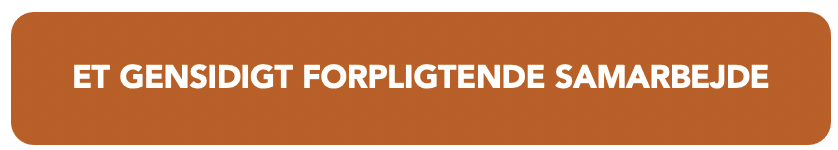 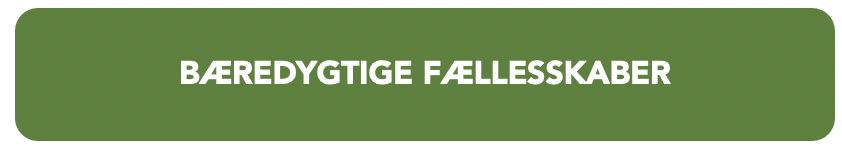 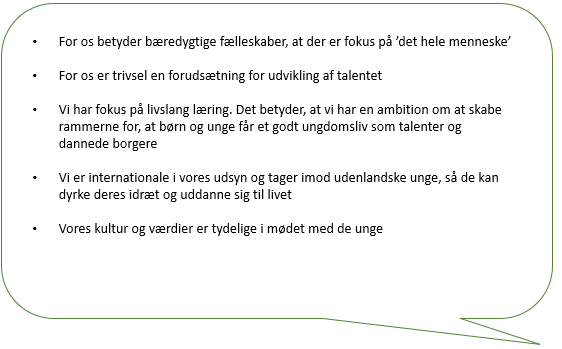 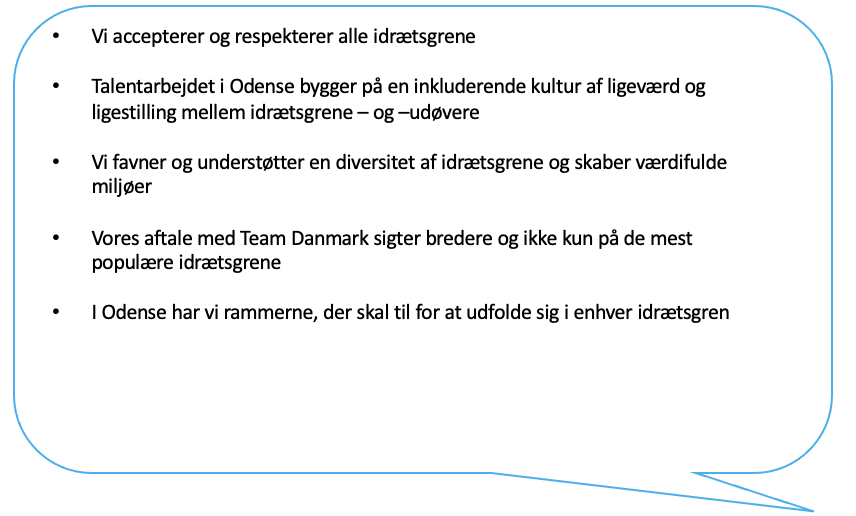 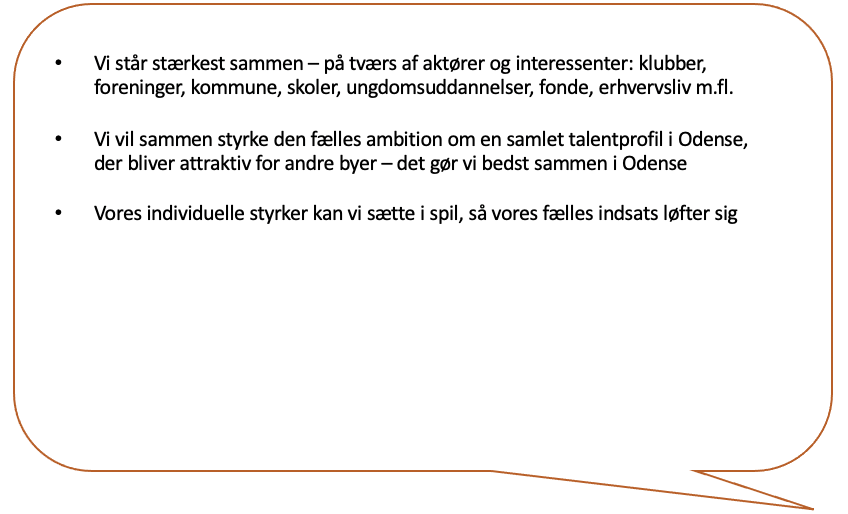 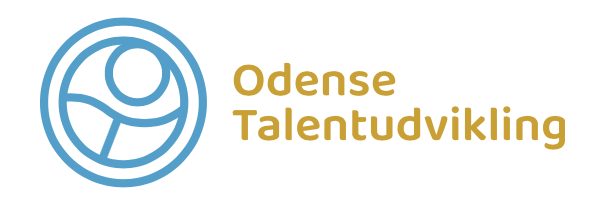 Odense Talentudvikling
Tema #1
BÆREDYGTIGE FÆLLESSKABER
For os betyder bæredygtige fælleskaber, at der er fokus på ’det hele menneske’

For os er trivsel en forudsætning for udvikling af talentet

Vi har fokus på livslang læring. Det betyder, at vi har en ambition om at skabe rammerne for, at børn og unge får et godt ungdomsliv som talenter og dannede borgere

Vi er internationale i vores udsyn og tager imod udenlandske unge, så de kan dyrke deres idræt og uddanne sig til livet

Vores kultur og værdier er tydelige i mødet med de unge
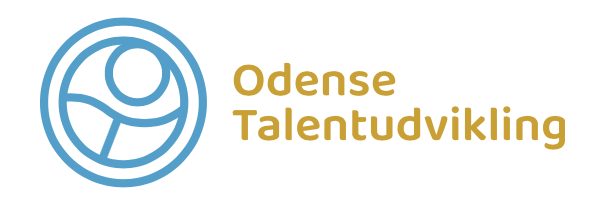 Odense Talentudvikling
Tema #2
MANGFOLDIGHED AF IDRÆTSGRENE
Vi accepterer og respekterer alle idrætsgrene

Talentarbejdet i Odense bygger på en inkluderende kultur af ligeværd og ligestilling mellem idrætsgrene – og –udøvere

Vi favner og understøtter en diversitet af idrætsgrene og skaber værdifulde miljøer

Vores aftale med Team Danmark sigter bredere og ikke kun på de mest populære idrætsgrene

I Odense har vi rammerne, der skal til for at udfolde sig i enhver idrætsgren
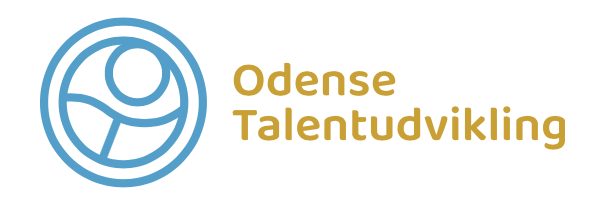 Odense Talentudvikling
Tema #3
ET GENSIDIGT FORPLIGTENDE SAMARBEJDE
Vi står stærkest sammen – på tværs af aktører og interessenter: klubber, foreninger, kommune, skoler, ungdomsuddannelser, fonde, erhvervsliv m.fl.

Vi vil sammen styrke den fælles ambition om en samlet talentprofil i Odense, der bliver attraktiv for andre byer – det gør vi bedst sammen i Odense

Vores individuelle styrker kan vi sætte i spil, så vores fælles indsats løfter sig
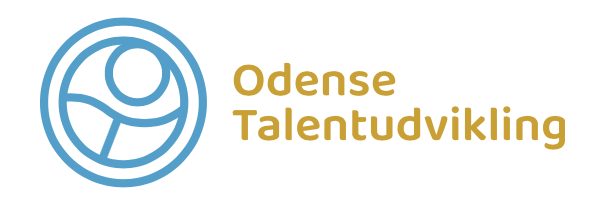 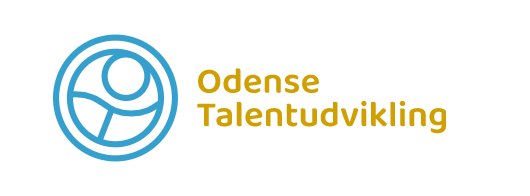 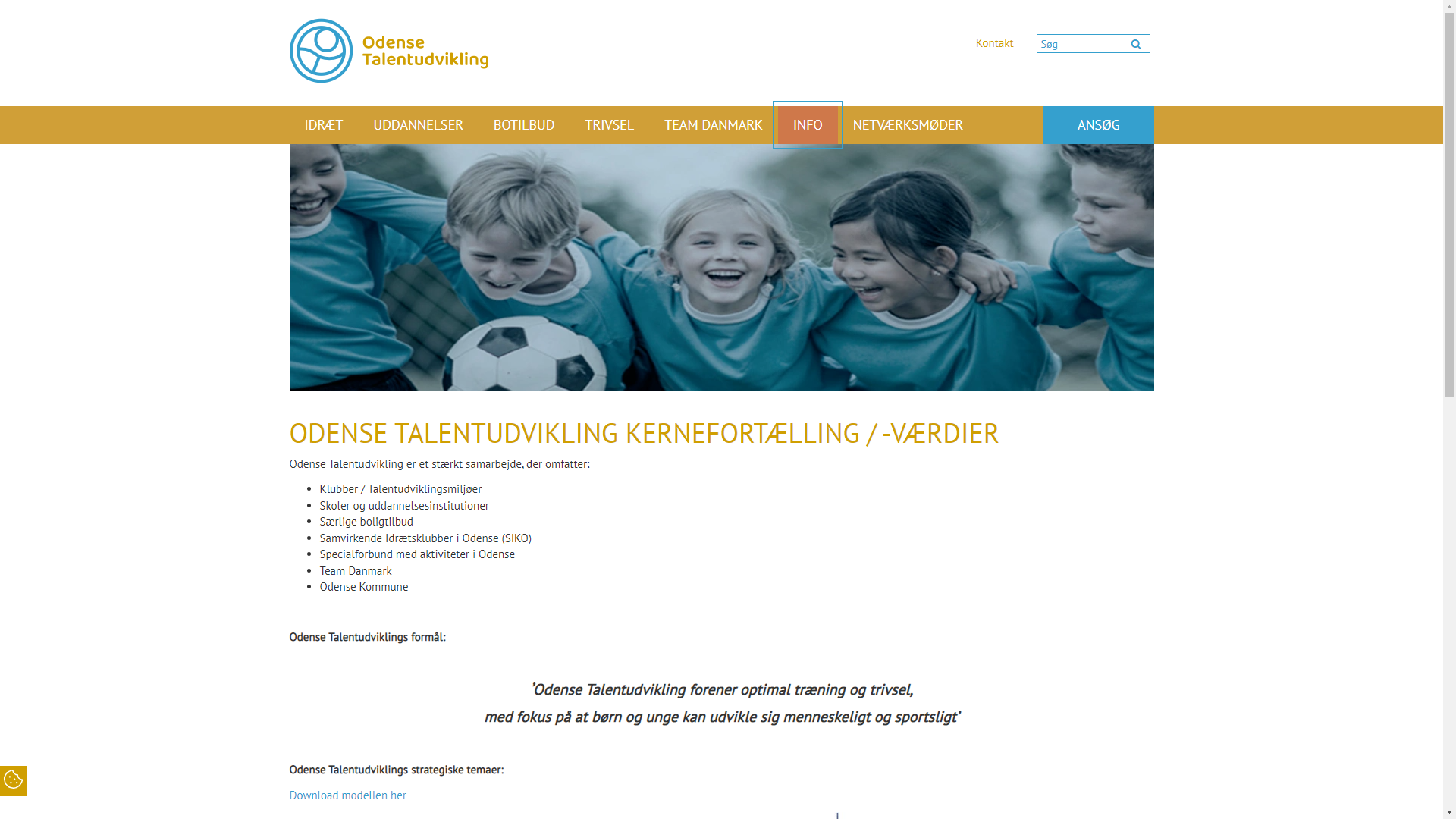 Odense Talentudvikling
Tema #2
MANGFOLDIGHED AF IDRÆTSGRENE
Vi accepterer og respekterer alle idrætsgrene

Talentarbejdet i Odense bygger på en inkluderende kultur af ligeværd og ligestilling mellem idrætsgrene – og –udøvere

Vi favner og understøtter en diversitet af idrætsgrene og skaber værdifulde miljøer

Vores aftale med Team Danmark sigter bredere og ikke kun på de mest populære idrætsgrene

I Odense har vi rammerne, der skal til for at udfolde sig i enhver idrætsgren
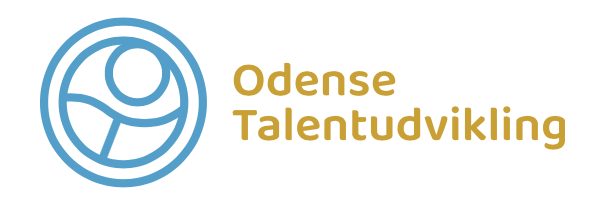 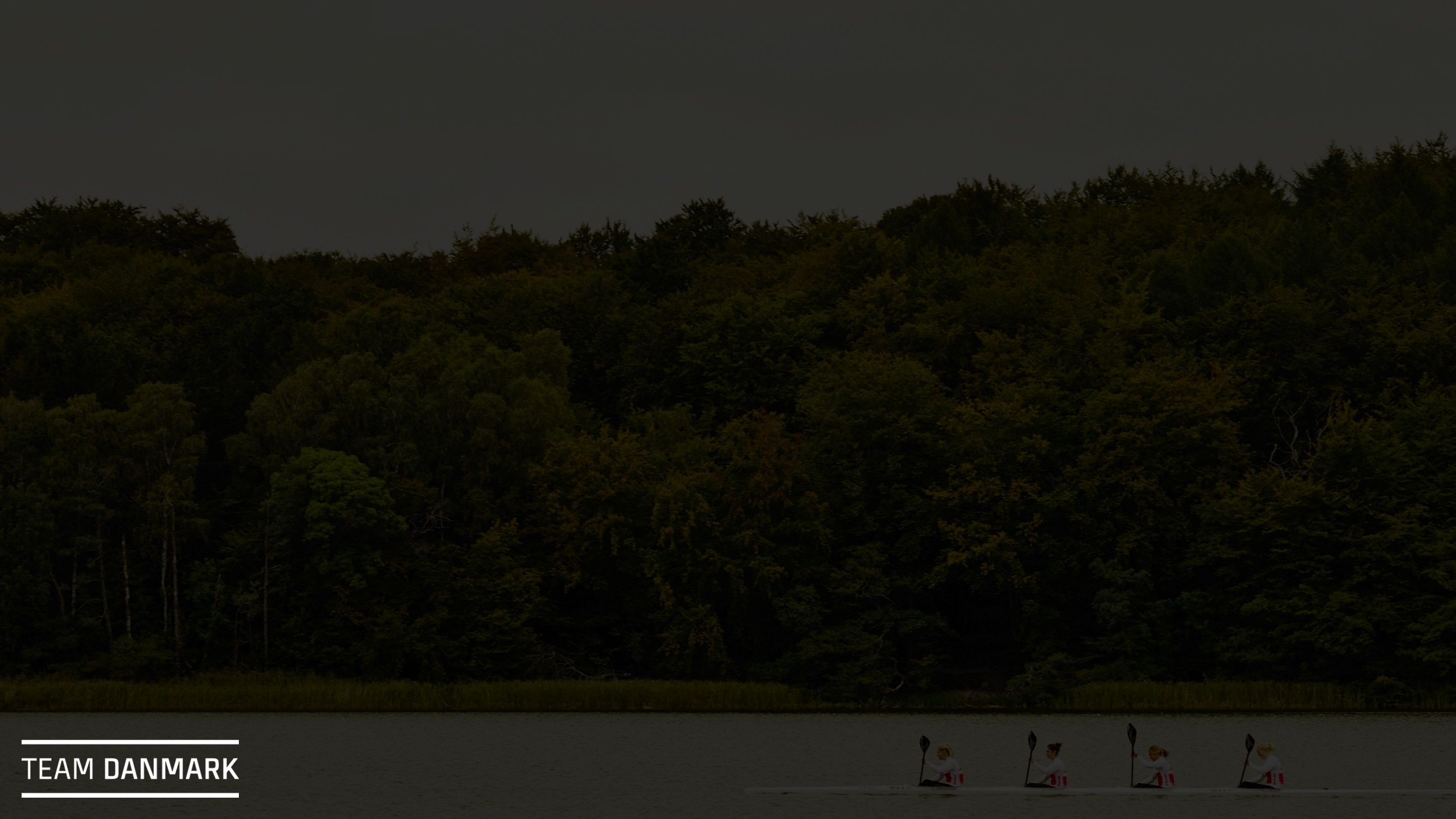 Egenskab:

Vi favner og understøtter en diversitet af idrætsgrene og skaber værdifulde miljøer
[Speaker Notes: KH]
MANGFOLDIGHED AF IDRÆTSGRENE
BÆREDYGTIGE FÆLLESSKABER
ET GENSIDIGT FORPLIGTENDE SAMARBEJDE
Odense Talentudvikling
Input og tanker om netværkets indhold i fremtiden
Vi står et sted hvor der skal samles op på de mange input og tanker fra 21/22 og hvor der nu skal puttes stik i. 
Understøttelse af arbejdet med mental sundhed og trivsel hos udøverne/eleverne som næsten alle klubber og uddannelser har redegjort for. 
Materiale til fælles brug på platformen https://www.odensetalentudvikling.dk/
Udbredelse af arbejdet i Odense Talentudvikling intert i klubber og skoler og eksternt. 
Facilitering af netværk med fælles udfordringer.
Eksternt facilitering af eksempelvis studerende fra SDU med relevant supervision.
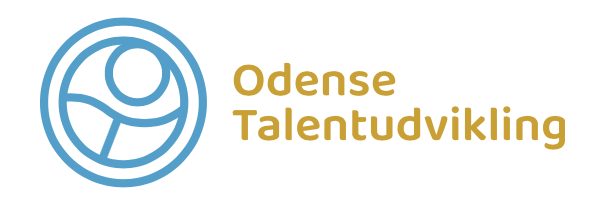